Комментарии  к роману   М. Булгакова«Мастер и Маргарита»
                                      Работа выполнена 
              учителем русского языка и                 
                                                 литературы                

                                                     гимназии №2 города Чехова                              
                                             Болотниковой Т.Н.
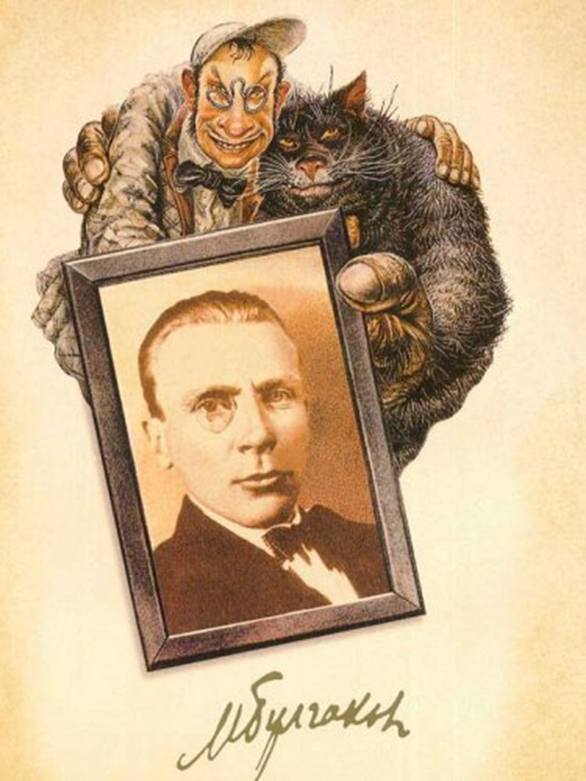 Цель  создания презентации:
-Познакомить учащихся с комментариями к роману М. Булгакова
«Мастер  и Маргарита».
  -Помочь учащимся  понять замысел автора, определить тему, идею произведения,  показать,  как самым тесным  образом       ершалаимские     главы  переплетены с главами, рассказывающими о Москве 30-х годов 20 века.
-Познакомить с  вероятными прототипами  героев романа.
.
Антирелигиозная программа в СССР к середине  1920 –х годов 
 приобрела государственный масштаб. Атеистическими агитками
наполнялись все издания накануне христианских праздников.

О                                           Обложка журнала 
                                          «Безбожник» 1924г.

                                             В 1925г. был основан
                                            Союз воинствующих
                                               безбожников   
                                                 (Документальная иллюстрация  к разговору к Берлиоза и Бездомного)
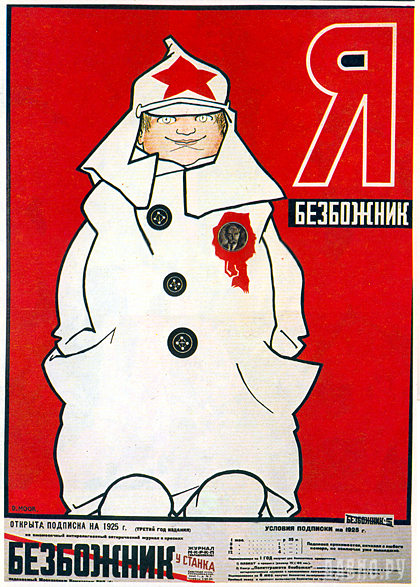 В этом жанре  творили В. Маяковский, А. Безыменский. Самой скандальной была поэма  Д. Бедного, в которой Христос был описан как, «лгун, пьяница, бабник».  
К этому
же жанру
относится и
поэма Бездомного,
заказанная ему ,
вероятно, к  Пасхе.
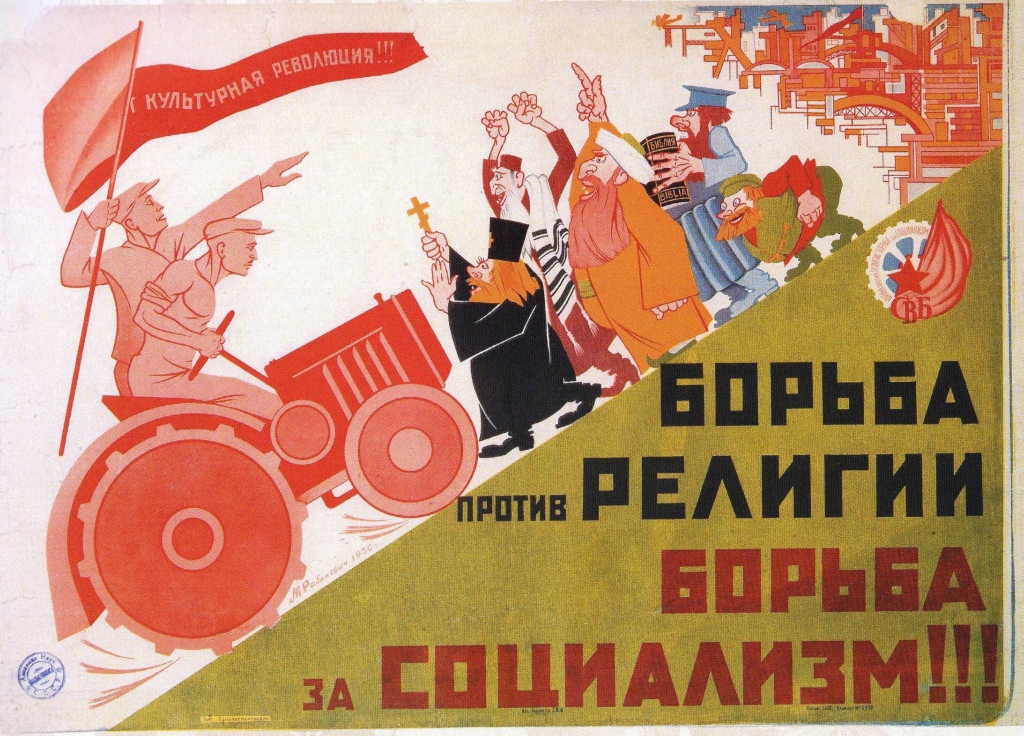 «Что есть истина?» Николай Ге , 1890г.
Христос:
«Я… на то пришел в мир, чтобы свидетельствовать о истине…»,
Пилат : «Что есть истина?»
Для Пилата - цель, истина или бог- это ВЛАСТЬ, то есть он сам.
Берлиоз - вероятный прототип Леопольд Авербах (1903-1937)
Один из основателей РАППа, ген. секретарь ВАПП (1926—1932).
 …осуществлял твердый чекистский контроль в литературных кругах…
Племянник Я. Свердлова, входил в круг 
друзей Л.Троцкого, Г. Ягоды, М. Горького.
Иван  Бездомный
               Возможный прототип 
             Иван Приблудный
             1905-1937

                По мнению С. Есенина

      талантливый поэт, очень хороший…
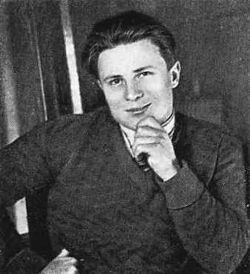 Берлиоз и  Бездомный

Критикуя поэму Ивана, 
  Берлиоз настаивает,
«что не было 
никакого Христа»
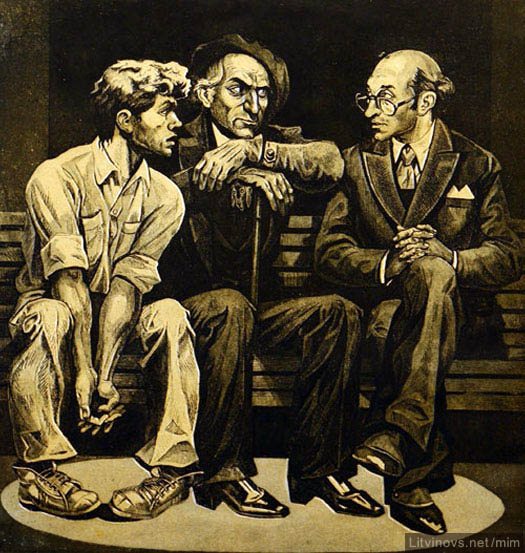 А. Иванов «Явление Христа народу» 1857г.
Воланд на Патриаших прудах.

Воланд переводит беседу на тему доказательства бытия Божия.
Весь дальнейший диалог является парафразом статьи «Бог» из энциклопедической статьи Брокгауза и Ефрона.
Глава названа  «Седьмое Доказательство»– от Воланда:

«И доказательств никаких не требуется… Все просто…»

-Чем заканчивается идеологическая беседа?
-Что предлагает    Иван    сделать с Кантом?
Кант  Иммануил - (1724-1804)-родоначальник немецкой классической философии.
Соловки, Иван имеет в виду  Соловецкие лагеря особого назначения

(СЛОН; 1923-1939). На Соловки можно было попасть и за философские взгляды. Известно, что Булгакова  интересовали книги
русского философа и богослова отца Павла Флоренского, против   которого в начале 1930 –годов была развязана разгромная кампания в прессе. В 1933 году Флоренский был арестован и отправлен сначала на Дальний Восток, потом в Соловки, где пробыл 
до ноября 1937 года, а потом перевезен в Ленинград и расстрелян.
Вход в лагерь                          Временный знак  						        у переправы на остров (2002г.)
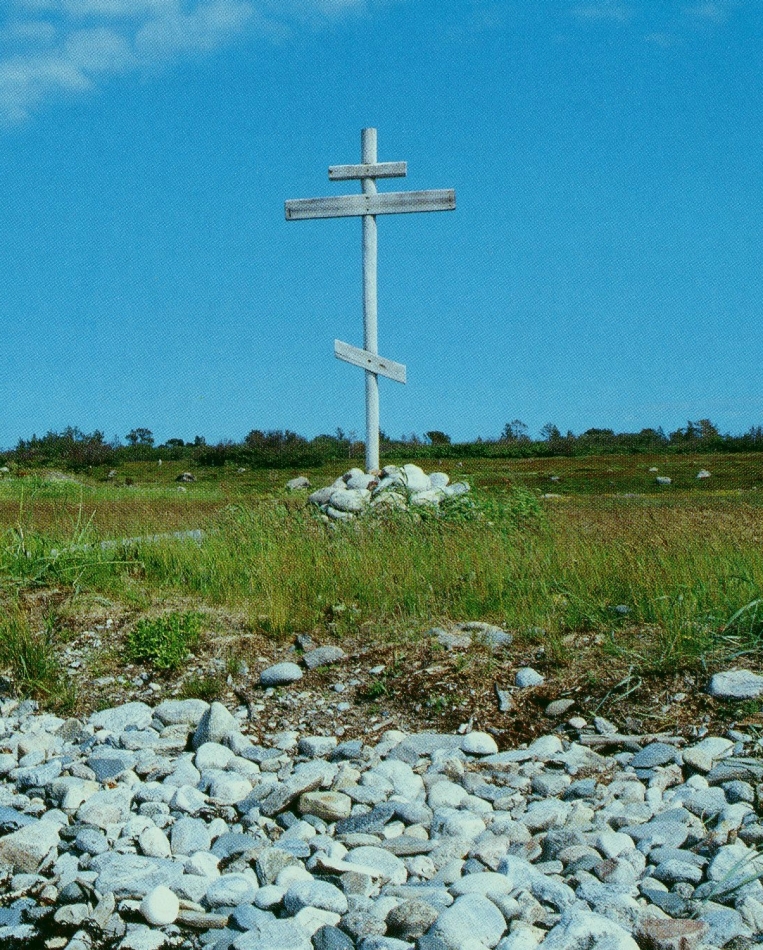 .
Лысая гора, Лысый череп-в Евангелии: Голгофа, буквально «череп», «холм, имеющий форму черепа, лысой головы»,- к северо-западу от Иерусалима. 






По церковному преданию, в основании этой возвышенности был погребен Адам.
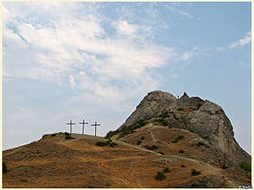 РЕАЛИИ РОМАНА О ПОНТИИ ПИЛАТЕ
Исторические персонажи
Иешуа - такое написание имени Христа встречается во многих источниках, Иешуа  по-арамейски означает «Господь - спасение»,
Га- Ноцри - из Назарета.
Иуда- в Евангелии один из учеников Христа, у Булгакова- случайный знакомый, провокатор.
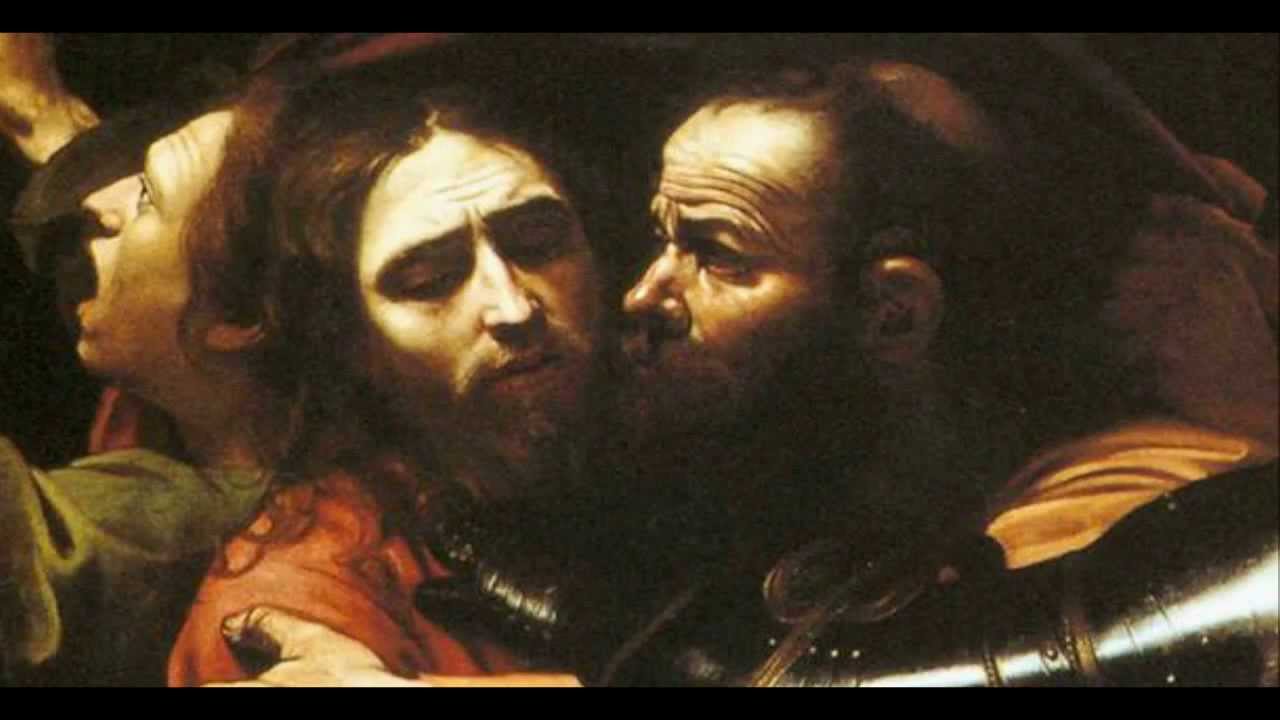 Левий Матвей- один из 12 апостолов, который до встречи с Христом был мытарем-сборщиком налогов.
Понтий Пилат- прокуратор Иудеи (26-36гг.) южной части Палестины. Пилат принадлежал к сословию всадников - второму по влиятельности после сенаторов  в римской империи.КАИФА - ИУДЕЙСКИЙ ПЕРВОСВЯЩЕННИК.
Тиберий-император, Клавдий Нерон Тиберий(42г. До н.э.-37г.н.э.)
По преданию, Тиберий страдал проказой, поэтому Пилату  мерещится лицо Тиберия, изуродованное язвами.
Синедрион- верховный суд в Иудеи, который состоял из 72 членов под предводительством первосвященника.
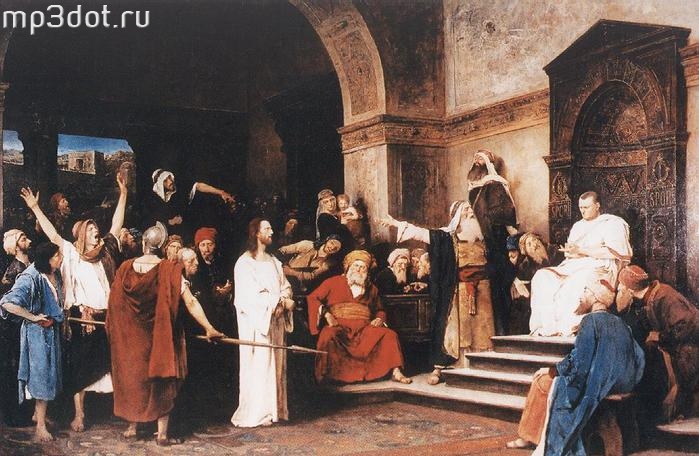 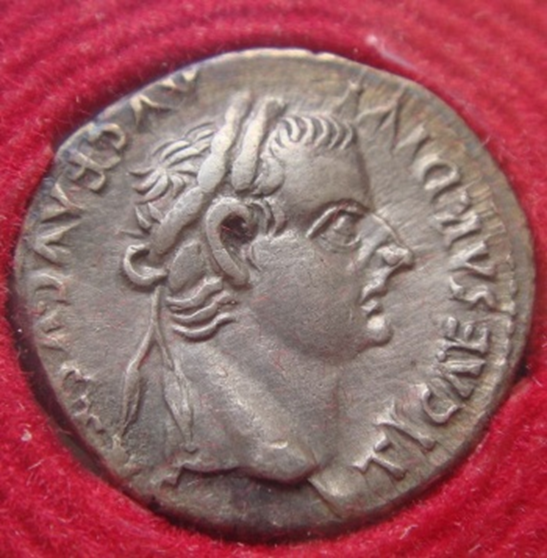 Топография и географияГефсимания - масличный сад, в котором находился масличный жом (давильня). В Библии : Гефсиманский сад был местом беседы Христа и учеников, здесь  Христос произносил моление  о чаше и был предан Иудой.
Гионская долина- традиционное написание Гинномская, долина к юго-западу от Иерусалима, в которой была свалка, сжигался мусор, и поэтому постоянно горел огонь. Именно Гинномская долина стала источником метафорического выражения «геенна огненная»,
обозначающего адские муки.
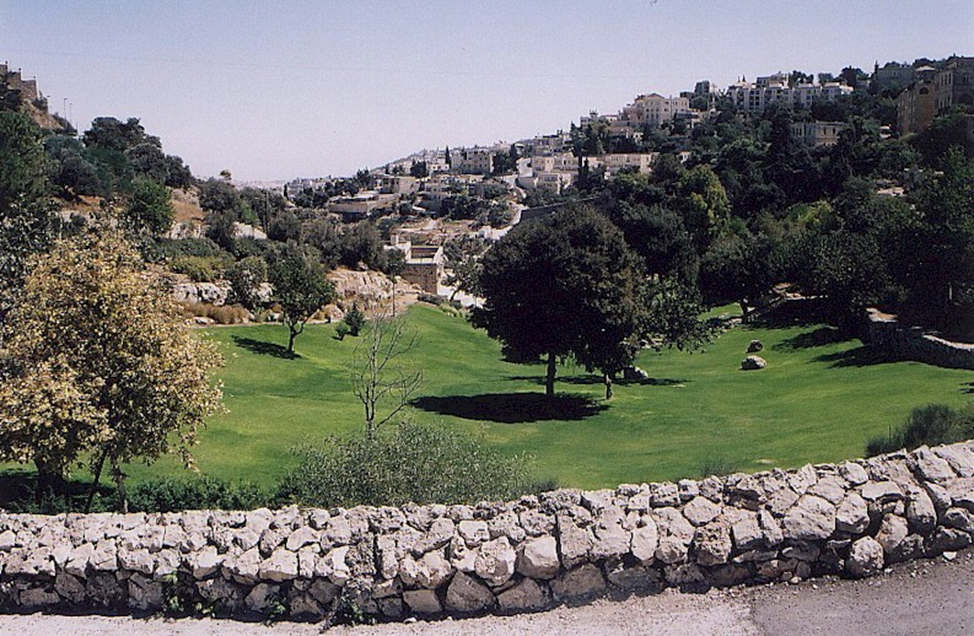 Елеонская(Масличная) гора- названа так по масличным садам, у ее подножия находились упоминаемые в романе Гефсимания, Виффгания и Вифания (селения)
Римская армия. Иерархия подразделений в римской пехоте.
Кентурия (Центурия)-60 солдат(ранее 100)
Манипул-2 кентурии
Когорта-3 манипула
Легион-10 когорт
Легат- командир легиона
Трибун-командир когорты
                                        
                                                     ЛЕГАТ
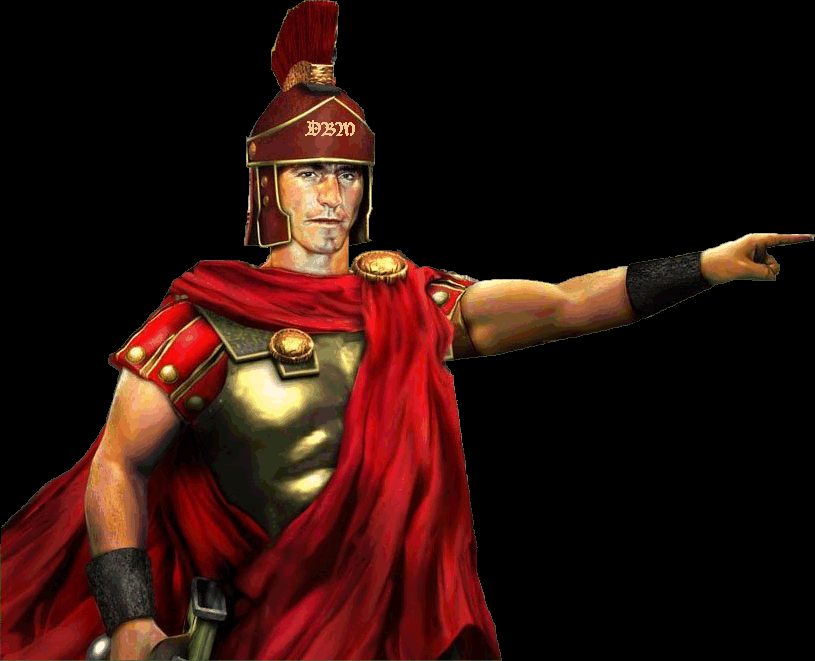 Центурион
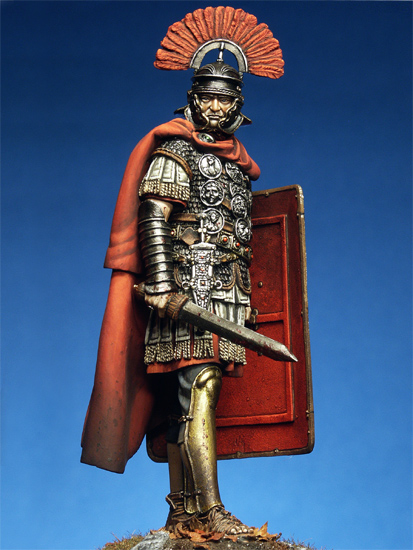 командир центурии или
более крупного
 подразделения – 
манипулы, когорты.
Капрея-ныне остров Капри, там жил в своей резиденции император Тиберий.
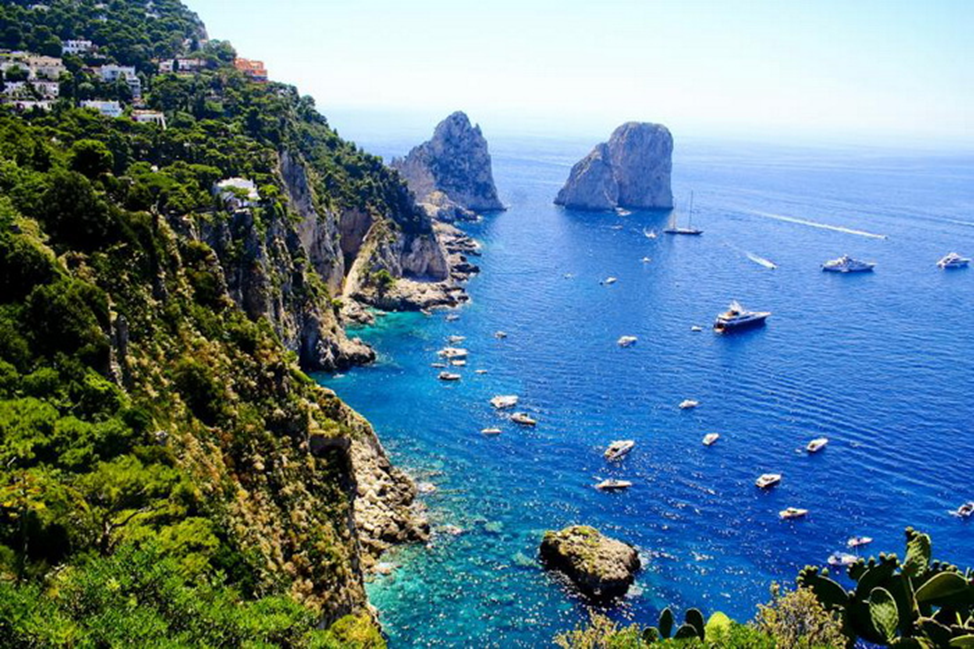 Москва  в романе
Исследователи считают, что действие в московских главах происходит накануне Пасхи- возникает параллель с событиями , рассказанными в романе о Понтии Пилате. В тексте нет ни одной даты, исследователи указывают  на некоторые  очевидные противоречия: в романе уже введены  паспорта(1932), ходят троллейбусы(1934),при этом еще не распущены литературные организации(весна1932), действуют Торгсины и т.п. Вероятно, целостная картина  «современной Москвы» сложилась еще на ранних стадиях работы, в конце 20-х годов, а в дальнейшем она дополнялась новыми деталями.
Приведем  пример: после гибели Берлиоза погоня за   «профессором» приводит Ивана Бездомного к храму Христа Спасителя, возле которого он купается в Москве-реке и потом сидит на ступенях. В ранних редакциях храм назван, но после того, как храм был взорван(1931), Булгаков убирает название.
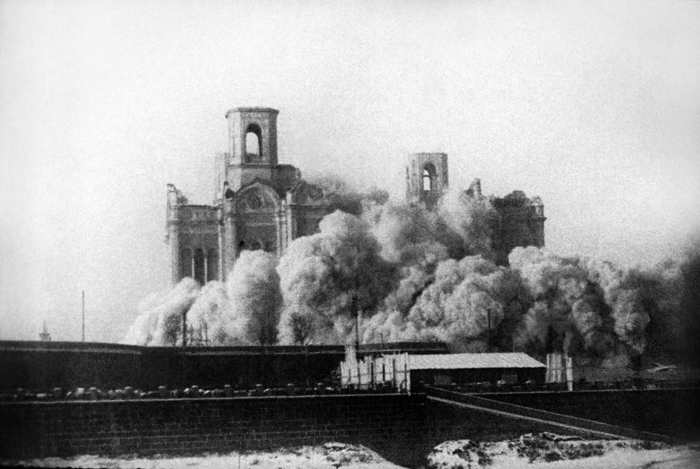 Булгаков относится к Москве как некой данности,  существующей вне времени ,в каком- то смысле это для него Вечный город(параллель с Ершалаимом), в котором все современное(советское)- это суетное, низменное.
-
Москва 30-х годов,    Торгсин
Воланд и его спутники в романе
Само имя Воланд взято  Булгаковым из «Фауста» Гете, в котором
Воланд - одно из имен беса Мефистофеля. У Гете Мефистофель впервые появляется в облике пуделя-у Воланда трость в виде головы пуделя. У Воланда разные глаза, он в ряде сцен хромает; это все фольклорные атрибуты дьявола.
Имя Бегемот встречается в ветхозаветной книге, там это имя чудовища. Черный кот, кошки в европейском  фольклоре связаны с нечистой силой.
Азазель, Азазелло в Ветхом завете упоминается как падший ангел.
Воланд и его  свита
Коровьев - Фагот не имеет прототипа в демонологической литературе, в свите  Воланда он единственный человек.
Имя Гелла упоминается в брокгаузовской  статье «Чародейство»-это имя  безвременно погибшей девушки-вампира.






Жертва Воланда барон Майгель это намек на осведомителя НКВД
барона Штайгера, расстрелянного  1937году.
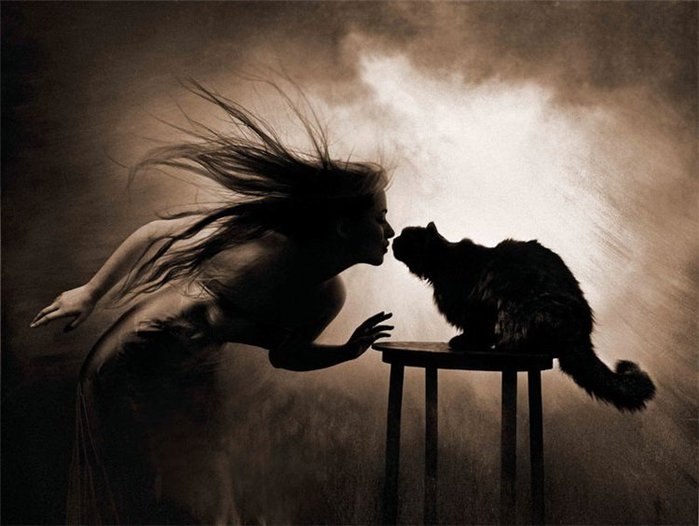 Писатели и  писательский быт в романе
Название писательской организации МАССОЛИТ придумано Булгаковым по аналогии с аббревиатурами вроде РАПП(Российская ассоциация пролетарских писателей), МОДПИК
(Московское общество драматургов, писателей и композиторов),
В МАССОЛИТе числятся 3111 членов, он единолично владеет и Домом Грибоедова, и  писательским поселком Перелыгино, вызывающим ассоциацию с реальным писательским поселком Переделкино.
Современники без труда в Доме Грибоедова узнавали дом Герцена(Тверской бульвар, 25).
Переделкино-писательский поселок
Дом Герцена (Грибоедова)
Этот дом принадлежал когда-то дяде А. Герцена,   А. Яковлеву, был  реквизирован большевиками и в 1920 передан писательским организациям. В доме Герцена был и ресторан, но с открытым доступом и отнюдь не роскошной кухней.
Булгаков  создает собирательный образ закрытого ресторана для творческих работников-одного из способов прикармливания(в прямом и переносном смысле) советской властью лояльных по отношению к ней литераторов.
Их нравы , изображенные в романе, отражают отношение  Булгакова к советским писателям  и их взаимоотношениям с властью.
Председатель(секретарь) МАССОЛИТа Берлиоз- типичный советский функционер, руководящей литературой согласно линии партии и разъясняющий писателям, что и как они должны писать.
Иван Бездомный- образ более сложный. Псевдоним Ивана образован по шаблону: Максим  Горький, Демьян Бедный, были поэты Голодный,  Приблудный, Беспощадный, Безыменский.  В начале романа Бездомный-
типичный комсомольский поэт, громящий в стихах чуждую идеологию…;
писатель Рюхин, как считают литературоведы, отчасти  отражает черты Маяковского, отношение к которому  Булгакова было крайне сложным. Маяковский постоянно критиковал Булгакова  за мещанство и «устарелость», а Булгаков с трудом переносил искусство левых. Поэт Рюхин , впав в депрессию, разговаривает с  памятником Пушкину, обзывая Дантеса белогвардейцем,- это очевидная пародия на стихотворение Маяковского «Юбилейное»
(1924), в котором автор интересовался, чем занимался Дантес до
до 17 года. Смерть Маяковского стала потрясением для Булгакова. Рассказывая Иванушке о своей судьбе, Мастер «говорил что-то про косой дождь»- видимо, это цитата из стихотворения  Маяковского «Домой»(1926)
Я хочу
             быть понят своей 
страной,
                     а не буду понят,-
        что ж
                  по родной стране
                   пройду стороной,
                   как проходит
                    косой дождь.
Облик Маяковского словно расщеплен на чиновника от поэзии Берлиоза, поэта Рюхина, пишущего по заказу власти, и Мастера, не услышанного и не понятого своими современниками.
И Бездомный ,  и  Рюхин - лишнее свидетельство того, насколько трансформируются черты реальных людей, окружавших Булгакова, попадая в мир его романа, и насколько опасно отождествлять тот или иной персонаж с конкретным прототипом.
Коллаж по мотивам романа
Михаил Булгаков и Елена Сергеевна Булгакова. Мастер и Маргарита…
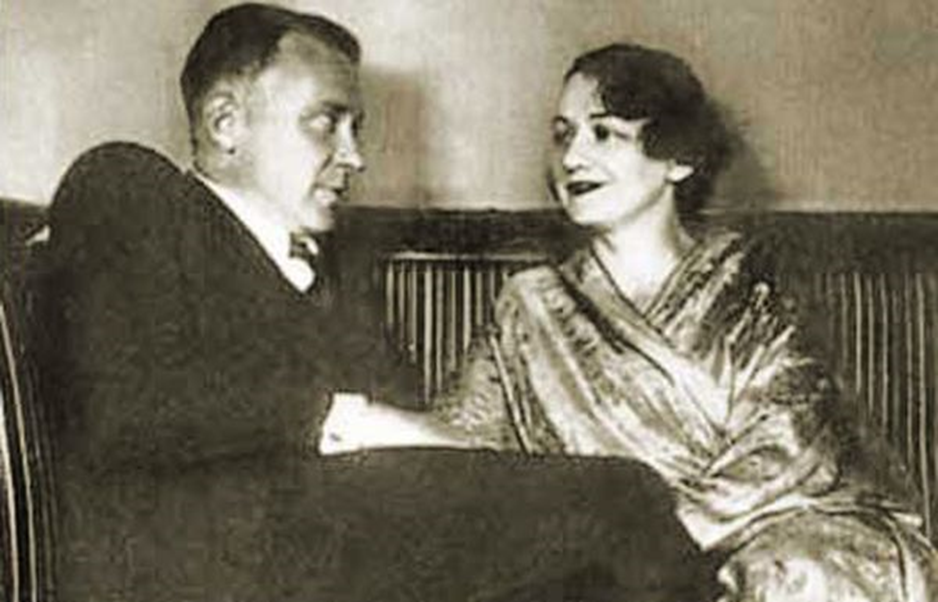 Список литературы
Чудакова М.О. Жизнеописание Михаила Булгакова-М.,1988
Соколов Б.В. Роман  М.  Булгакова  «Мастер и Маргарита»: Очерк
   творческой истории – М.,1991.
Соколов Б.В. Энциклопедия булгаковская- М.,1997
Текстологический комментарий к роману "Мастер и Маргарита". В изд.: М.А. Булгаков. Собрание сочинений в пяти томах. Т.5-й, Москва, "Художественная литература", 1990, с. 665-669.
Интернетресурсы
http://www.all-art.org/
http://ru.wikipedia.org/
http://pravoslavie.ru
http://art.mirtesen.ru/
http://www.kinokadr.ru/